Základní škola a Mateřská škola, Šumná, okres ZnojmoOP VK 1.4 75022320Tematický celek: Výchova k občanství II. stupeňNázev a číslo učebního materiáluČeské státní občanstvíVY_32_INOVACE_06_10Tomáš ZezulaAnotace: Nabytí občanství, občanský průkaz, prokazování totožnostiMetodika: prezentace slouží k předvedení na interaktivní tabuli
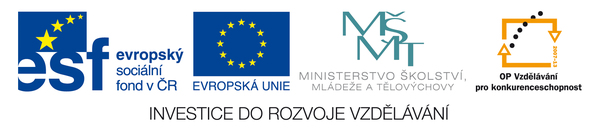 České státní občanství
Výhody
Nevýhody
Doplň výhody i nevýhody
Sociální dávky
Platit daně
Nabytí občanství
Narozením (1 z rodičů občan ČR)
Osvojením (1 z osvojitelů občan ČR)
Určením otcovství
Nalezením (osoba mladší 15 let nalezena na území ČR, nejsou doklady)
Prohlášením (občané ČSFR – ČR a SR)
Udělením
Podmínky udělení občanství
5 let povolený trvalý pobyt na území ČR
Prokáže pozbytí dosavadního občanství
V posledních 5 letech nebyl odsouzen za úmyslný trestný čin
Prokáže znalost českého jazyka
Občanský průkaz
OP je vydáván ve lhůtě 30 dnů od přijetí žádosti.
Občan je povinen požádat o vydání nového OP do 15 dnů od dne:
Změna místa trvalého pobytu
Po obdržení oddacího listu
Po uložení zákazu pobytu
Po uplynutí doby platnosti
Po ztrátě, odcizení
Po rozhodnutí o neplatnosti
Prokazování totožnosti
není nutné mít OP neustále u sebe 
důležité prokázat totožnost 
	= uvést jméno, příjmení, datum narození,
 	stav, trvalý pobyt. 

Totožnost je prokázána, jsou-li tyto údaje spolehlivě zjištěny.
Situace:

Přistiženi při jednání se znaky trestného činu, přestupku
Je od nás požadováno vysvětlení
Naše podoba odpovídá popisu hledané osoby
Zdržujeme se v okolí chráněných objektů
Máme zbraň na veřejném místě (podezření)
Zdržujeme se v blízkosti místa trestného činu nebo dopravní nehody
Předvedení na žádost určitého orgánu
Jsme oznamovateli trestného činu nebo přestupku
V případě žádosti jiné osoby (revizor, účastník nehody atd.)

Výzvě jsme povinni vyhovět!!
Zdroje:
Janošková D., Ondráčková M. Občanská výchova 9, učebnice pro základní školy a víceletá gymnázia, 1. vydání, Plzeň: Nakladatelství Fraus, 2006, ISBN 80-7238-528-3

Janošková D. Ondráčková M. Občanská výchova 9, příručka učitele pro základní školy a víceletá gymnázia, 1. vydání, Plzeň: Nakladatelství Fraus, 2007, ISBN 978-80-7238-529-4